Figure 6. Lateralized activation during shift (filled circles) and maintenance (open circles) of attention on covert ...
Cereb Cortex, Volume 18, Issue 6, June 2008, Pages 1384–1394, https://doi.org/10.1093/cercor/bhm171
The content of this slide may be subject to copyright: please see the slide notes for details.
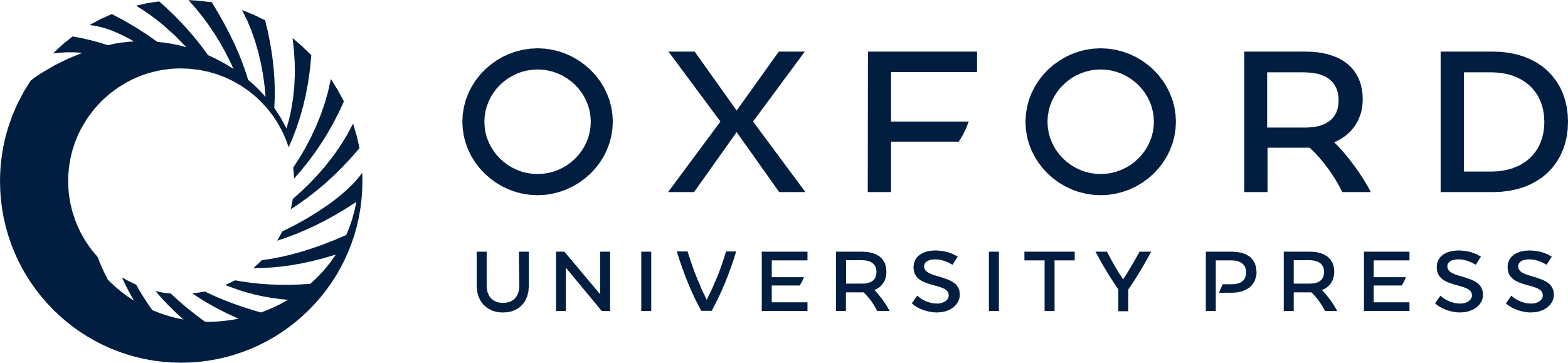 [Speaker Notes: Figure 6. Lateralized activation during shift (filled circles) and maintenance (open circles) of attention on covert trials. Each dot represents one subject. A contralateral bias can be seen in (a) dl-sPCS and (b) right iPCS. Histograms of the contralateral bias indices for shift (a2 and b2) and maintenance (a3 and b3) of attention. See Methods for details. (c) aIPS and (d) right pIFS showed significant delay activation during the maintenance of attention, but neither region showed contralateral bias.


Unless provided in the caption above, the following copyright applies to the content of this slide: © The Author 2007. Published by Oxford University Press. All rights reserved. For permissions, please e-mail: journals.permissions@oxfordjournals.org]